Интегральное исчисление появилось во времена античного периода развития математической науки и началось с метода исчерпывания, который представлял собой набор правил для вычисления площади и объема.
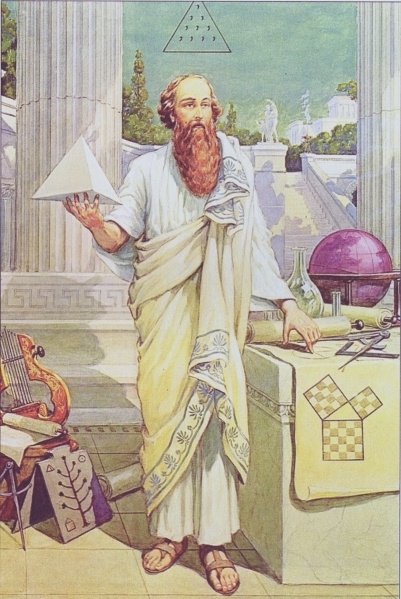 Евдокс Книдский
 ок. 408 — ок. 355 год до н. э.
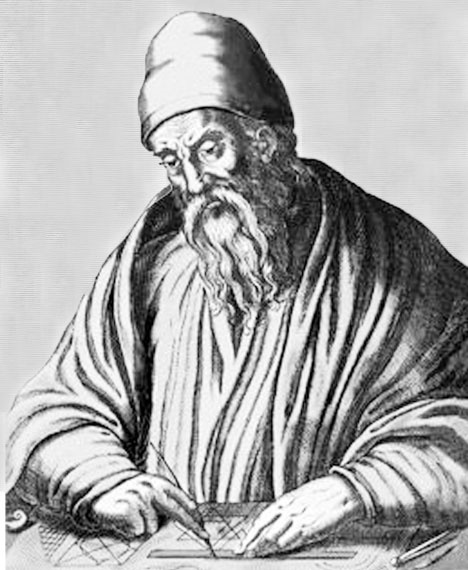 Метод получил своё развитие в работах Евклида.
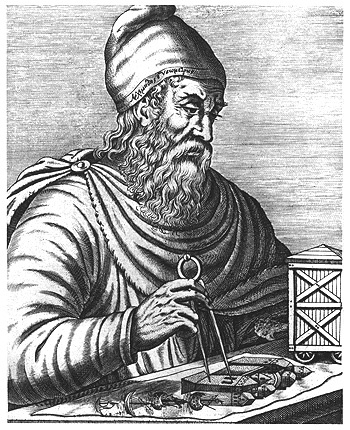 Особым искусством и разнообразием применения метода исчерпывания прославился Архимед.
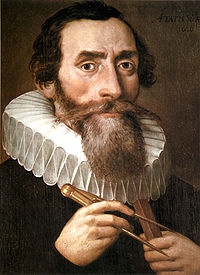 Королевский математик и астролог австрийского двора  Иоганн Кеплер вывел формулы для вычисления объемов тел по нескольким измерениям.
Иоганн Кеплер
(1571 – 1630)
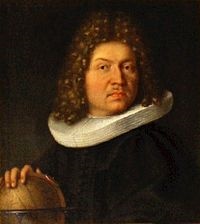 Слово интеграл придумал Якоб Бернулли.
Я́коб Берну́лли
 (1654 – 1705)
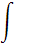 Символ         введен Лейбницем (1675 г.). Этот знак является изменением латинской буквы S (первой буквы слова summa).
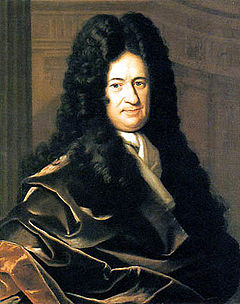 Ньютон и Лейбниц  открыли независимо друг от друга факт, известный под названием формулы  Ньютона – Лейбница.
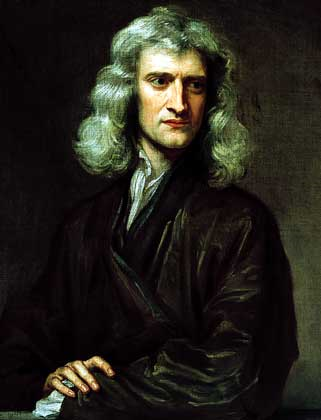 Готфрид Вильгельм фон Лейбниц  (1646—1716)
Исаак Ньютон
(1643 – 1727)
Работы Коши и Вейерштрасса 
подвели итог  многовековому развитию  интегрального исчисления.
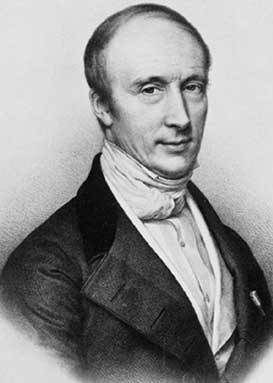 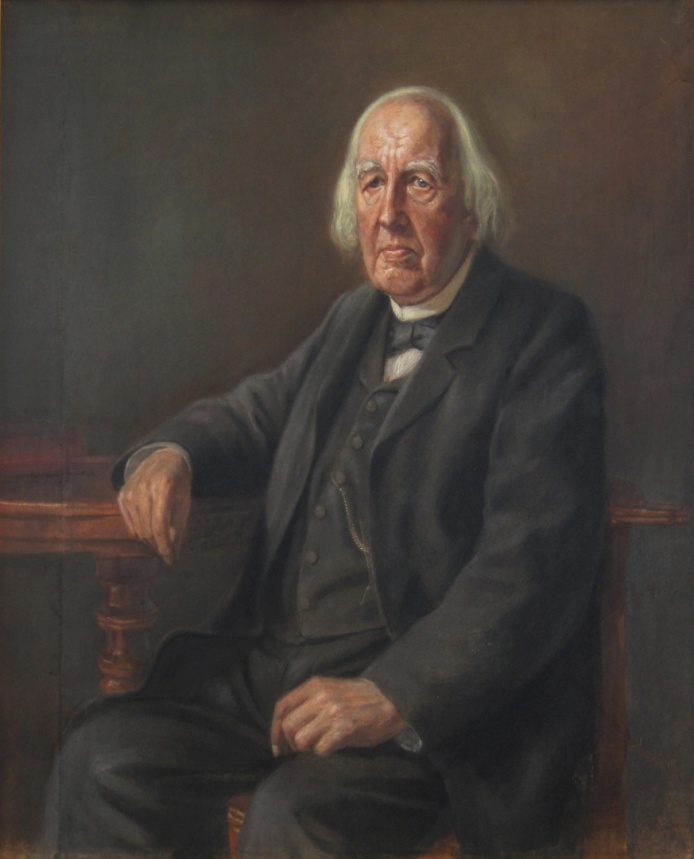 Огюстен Луи Коши (1789 – 1857)
Карл Теодор Вильгельм Вейерштрасс (1815 1897 )
В развитии интегрального исчисления приняли участие русские математики:
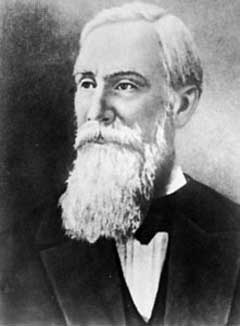 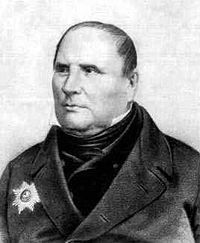 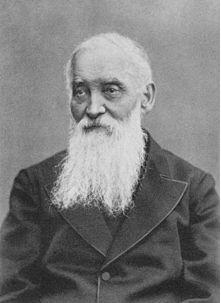 М.В. Остроградский
(1801 – 1862)
П.Л. Чебышев
(1821 – 1894)
В.Я. Буняковский 
(1804 – 1889)
С помощью интеграла можно найти:
Площадь криволинейной трапеции:
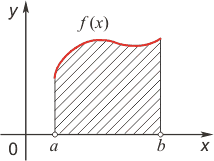 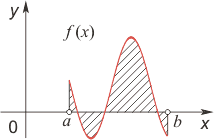 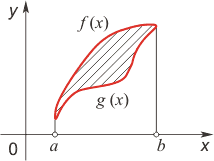 Площадь поверхности вращения
Объем тела вращения
Длину кривой
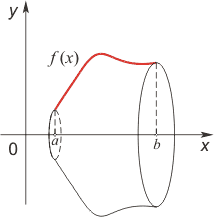 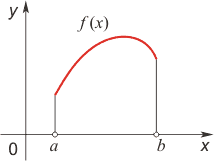 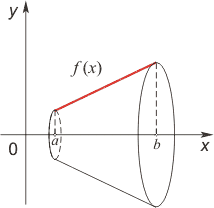 С помощью интеграла можно вычислить:
путь, пройденный точкой
силу давления жидкости и газа
работу переменной силы
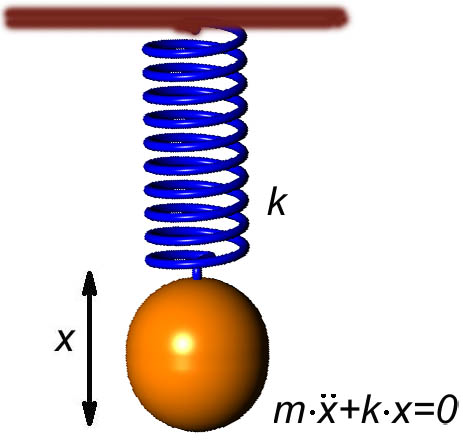 координаты  центра тяжести
массу стержня
Интеграл принадлежит к числу математических понятий, происхождение и развитие которых тесно связано с решением прикладных задач.
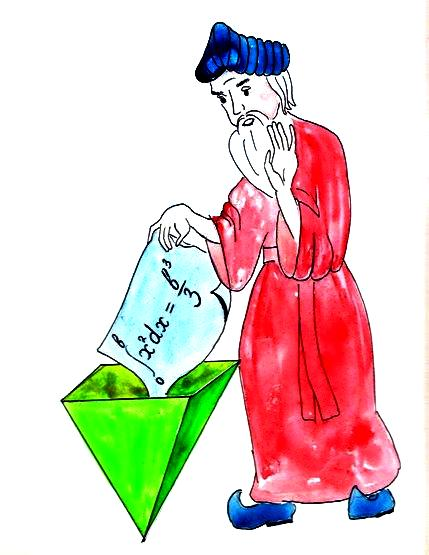 Спасибо за внимание!
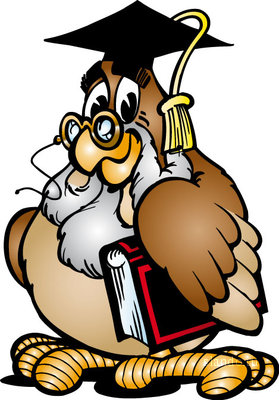